Cloud-sliced free tropospheric NO2 observations from 
the TEMPO geostationary satellite instrument
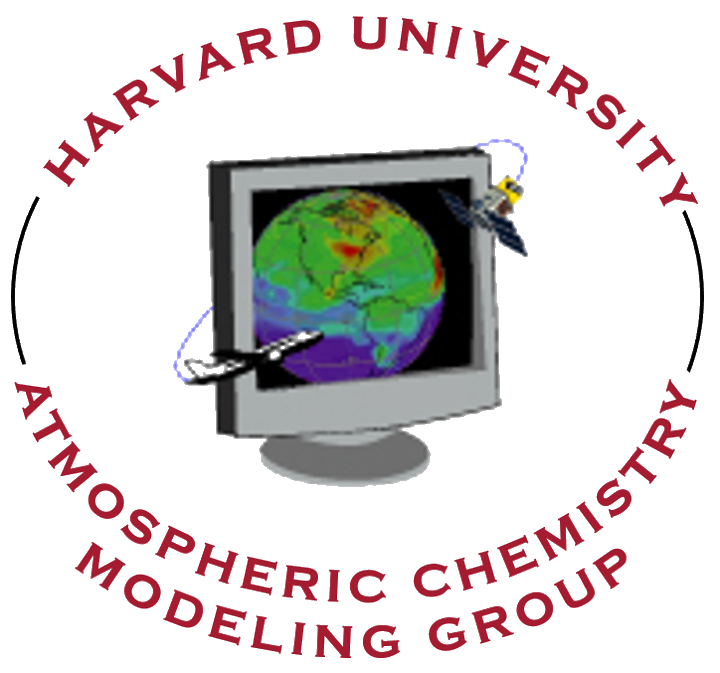 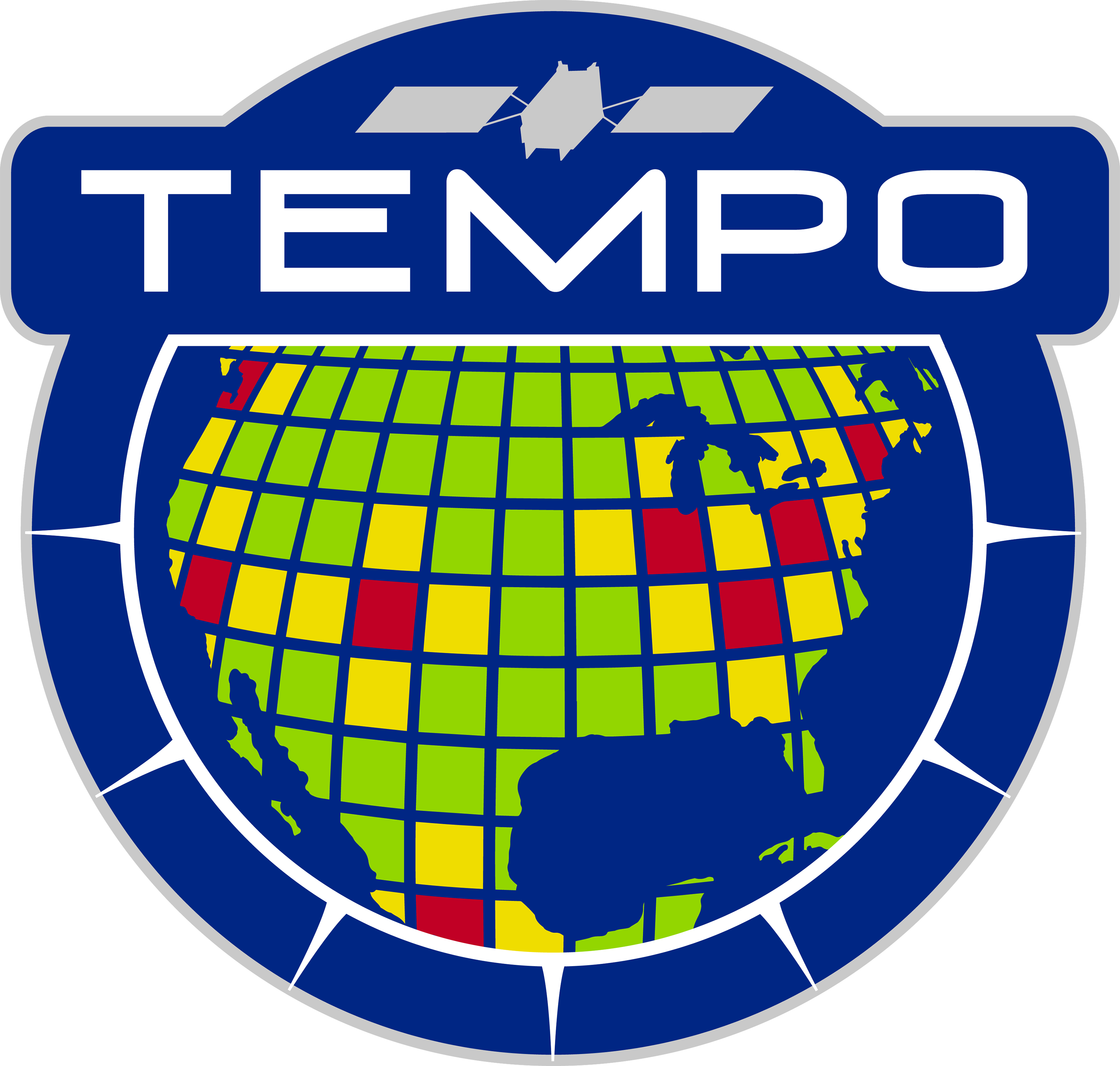 Ruijun Dang (rjdang@g.harvard.edu)
Daniel J. Jacob, Yujin Oak, Laura H. Yang (ACMG, Harvard) 
Helen Wang (Harvard-Smithsonian)
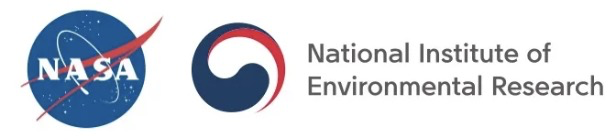 TEMPO/GEMS Workshop, 27th August 2024
The importance of free tropospheric (FT) NO2
Free troposphere: the troposphere above the boundary layer (~2km - tropopause)
FT NO2 contributes a background tropospheric NO2 column that must be accounted for when interpreting satellite data.
FT NO2 is a major driver of global oxidant chemistry.
CH4 lifetime
OH
O3
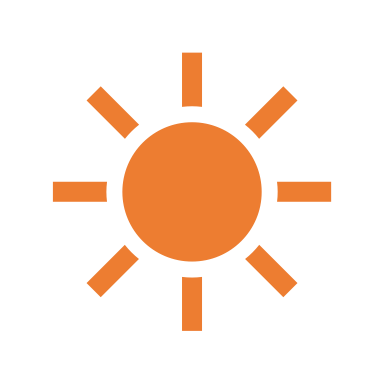 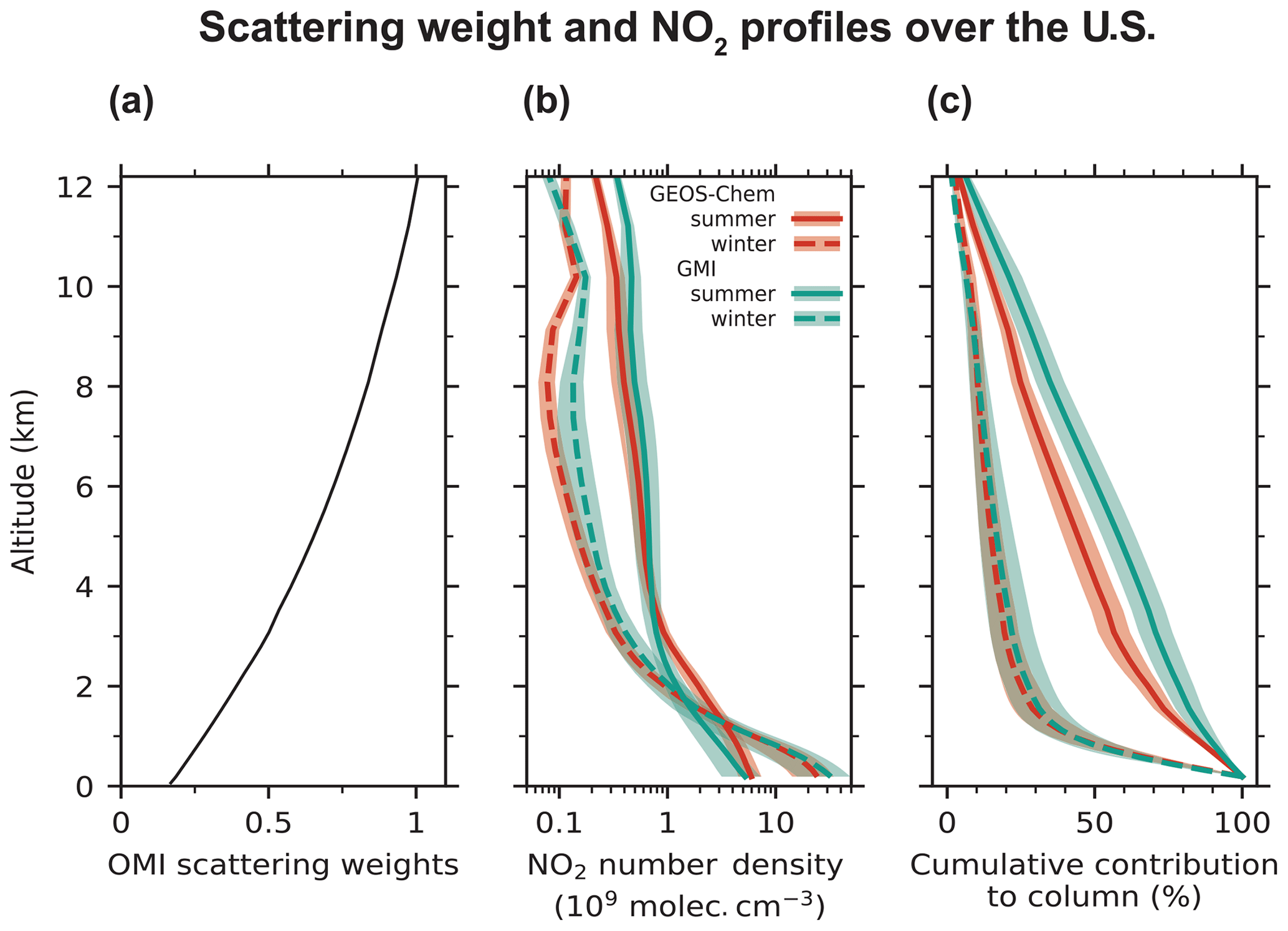 65% in summer
25% in winter
NO
NO2
FT NOx impacts GHGs abundance
Shah et al. (2023)
FT
~2 km
BL
2
Cloud-slicing technique – deriving FT NO2 concentrations 
from satellite observations under cloudy conditions
LEO products have poor spatial resolution and high uncertainties
Measured above-cloud NO2 vertical column densities (VCD)
With higher spatial and temporal resolution,
TEMPO can better define fully cloudy scenes and offer greater data density
Regression between 
cloud pressure and NO2 VCD
300 hPa
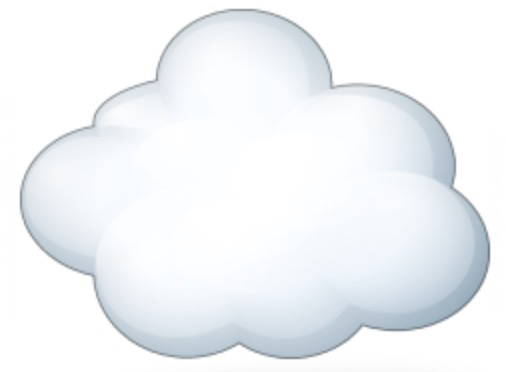 450 hPa
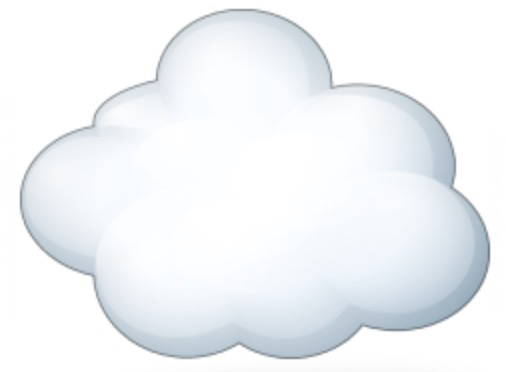 Above-cloud NO2 VCD
Cloud optical 
centroid pressure (OCP)
700 hPa
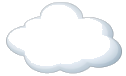 50km
Cloud pressure (OCP)
50km
3
TEMPO cloud-sliced observation of FT NO2 (700-300 hPa)
TEMPO
Sampled GEOS-CF
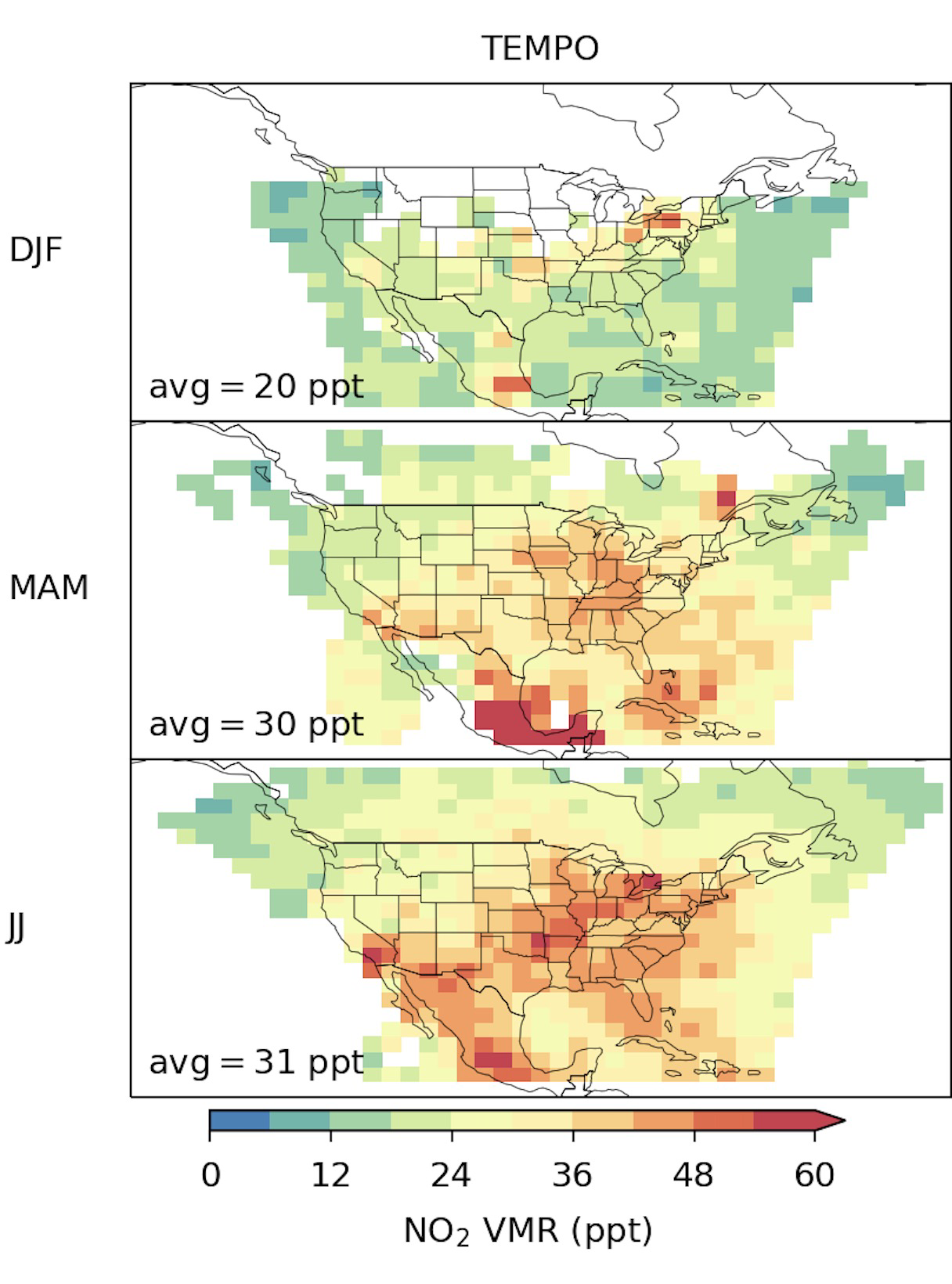 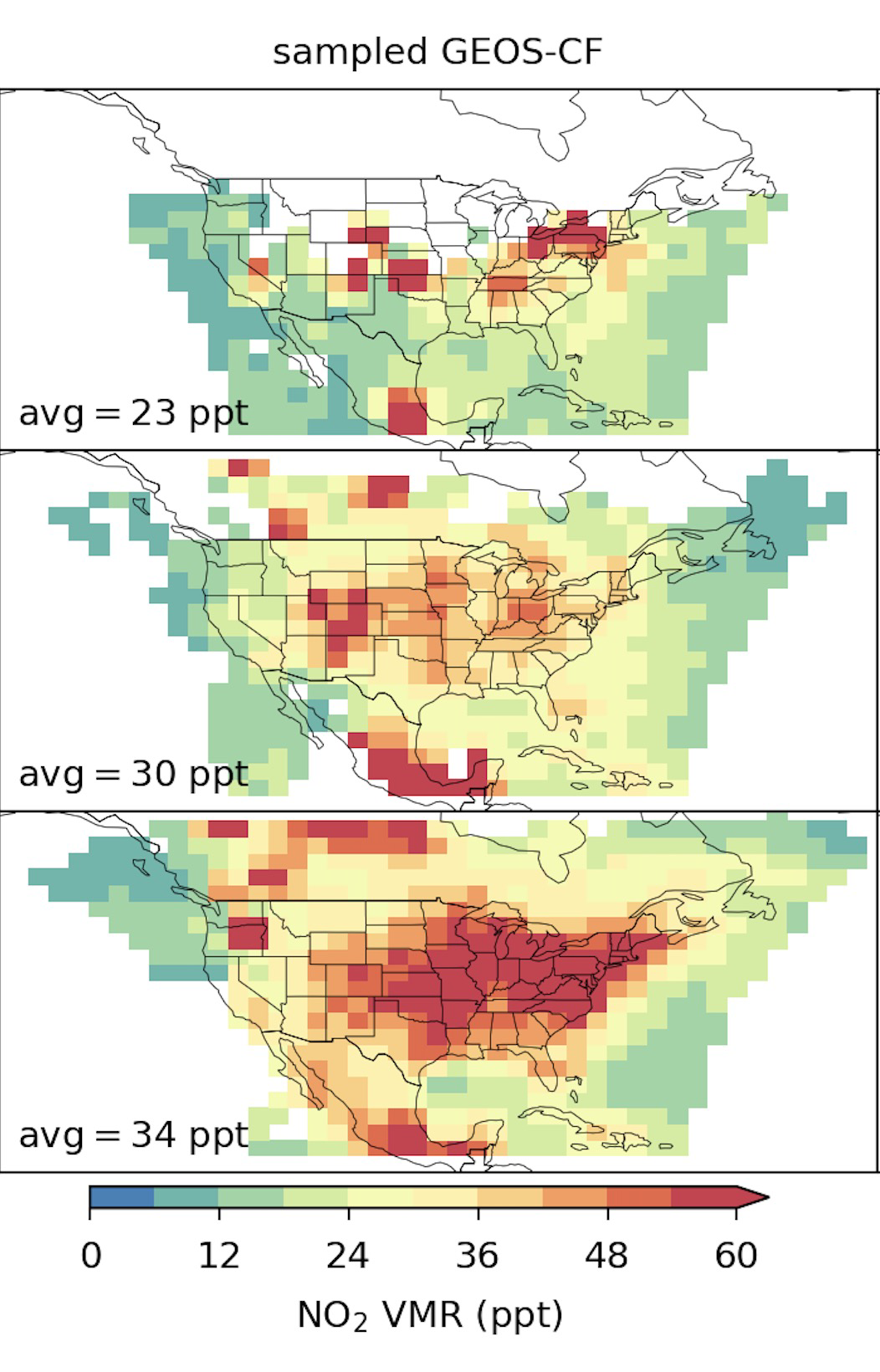 Seasonal mean product at 2° x 2.5°
Uncertainty: 40-50%
TEMPO NO2 and cloud product:
Dec 2023-Feb 2024, v1
Feb-May 2024, v2
May-Jul 2024, v3
Use cloud radiance fraction>0.9

GEOS-CF model:
Online GEOS-Chem in GEOS system
Provides NO2 vertical shape factors for TEMPO retrieval
DJF
MAM
JJ
4
NO2 (ppt)
NO2 (ppt)
TEMPO cloud-sliced observation of FT NO2 (700-300 hPa)
TEMPO
Sampled GEOS-CF
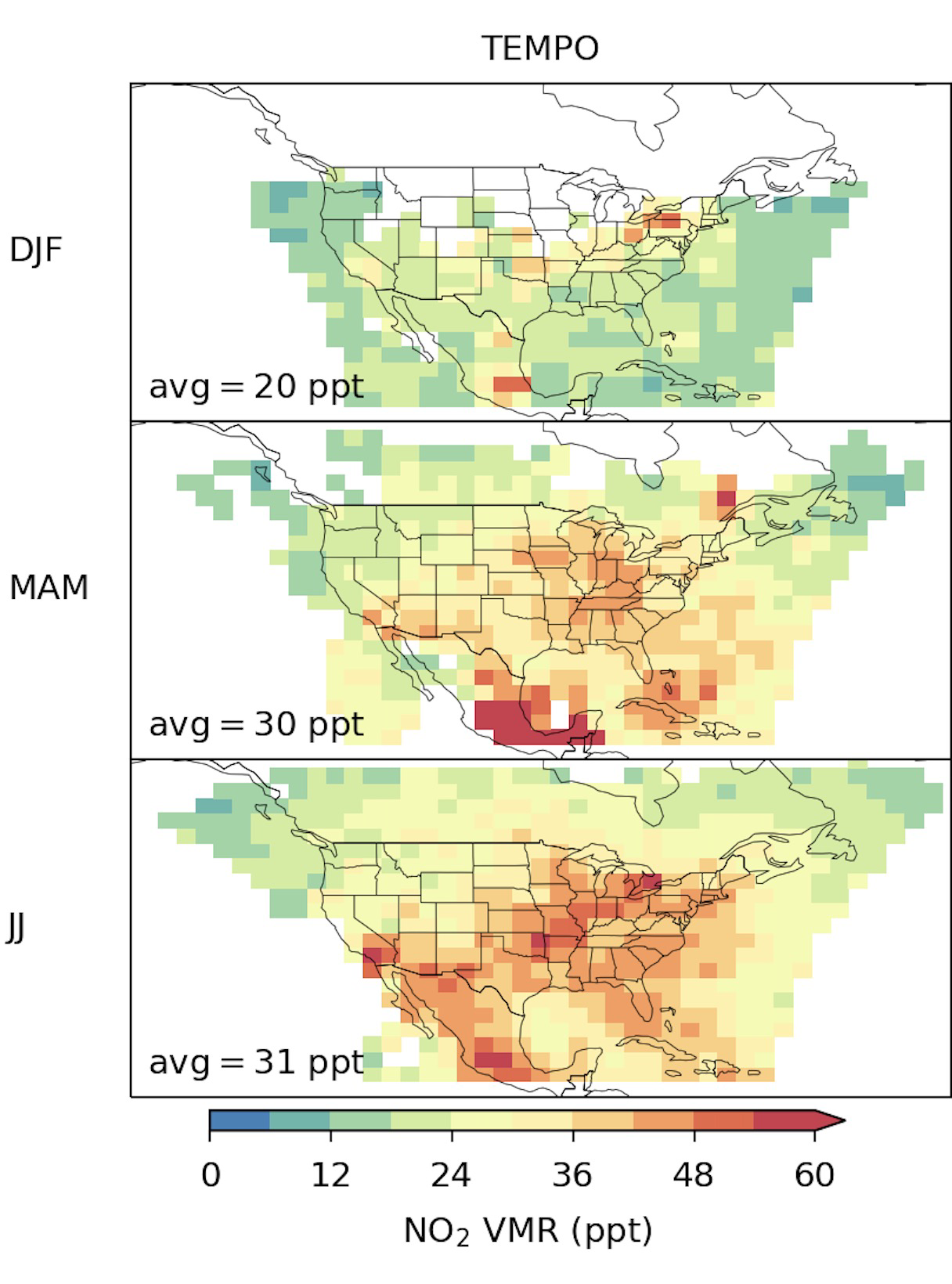 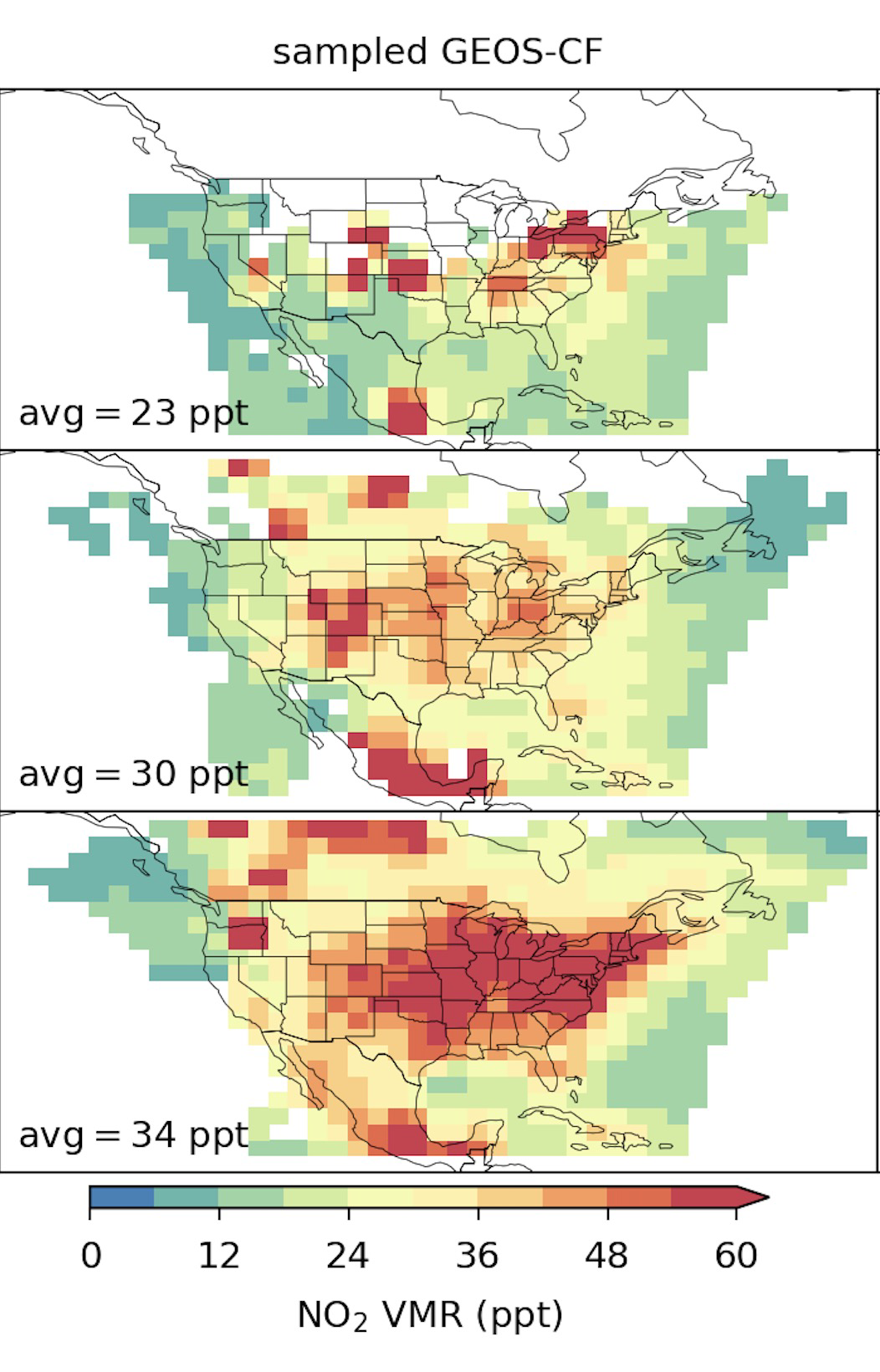 Observations and model are encouragingly consistent:
Comparable magnitude
Seasonal variation
Spatial distribution
Uncertainty: 40-50%
DJF
Some important discrepancies:
TEMPO does not detect GEOS-CF hotspots in winter
TEMPO > GEOS-CF offshore of east coast in spring-summer
TEMPO < GEOS-CF over land in summer
(2) and (3) suggest model error in parameterizing lightning NOx emissions
MAM
JJ
5
NO2 (ppt)
NO2 (ppt)
High TEMPO FT NO2 over oceans linked to lightning activity, 
not captured by GEOS-CF
Observation
GEOS-CF model
Flash count 
(GLM onboard GOES-16)
Flash count 
(function of cloud top height)
Lightning NOx emissions
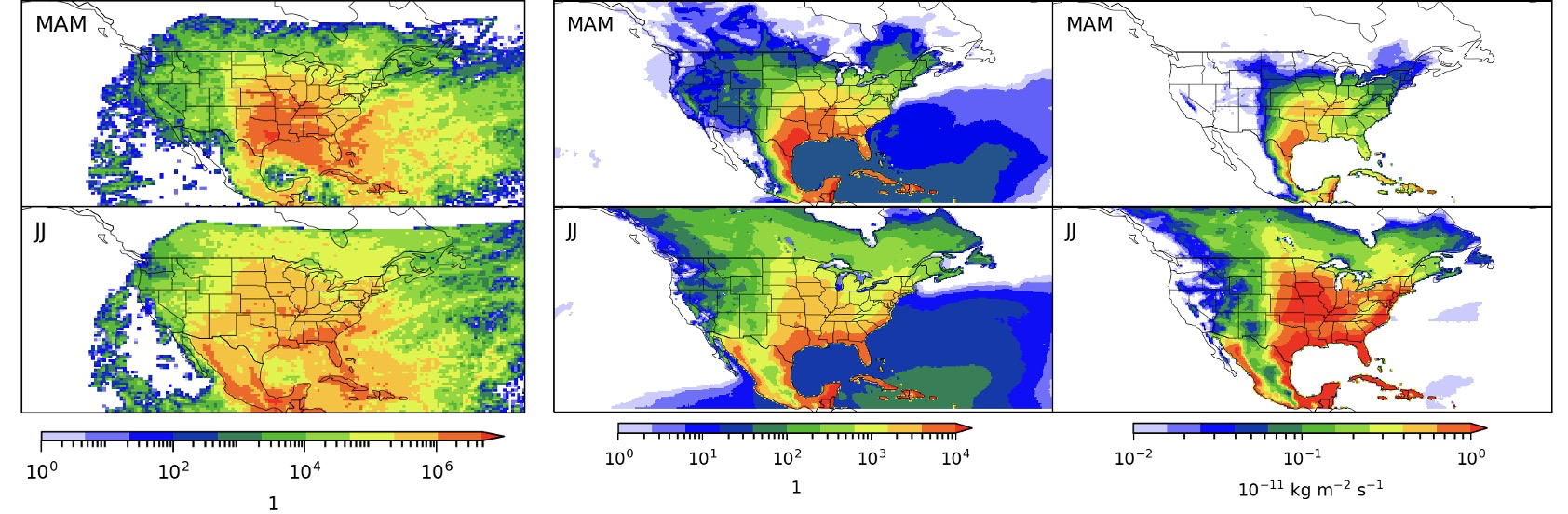 500 mol N flash-1
MAM
35 °N
260 mol N flash-1
JJ
Combination of TEMPO and GLM will allow improved parameterization of 
lightning NOx emissions in models!
Model underestimates the lightning flashes over the Gulf of Mexico and the western Atlantic.
Lightning NOx production rate is likely set too high north of 35°N in the model, leading to a high bias.
6
TEMPO enables diurnal observations of FT NO2
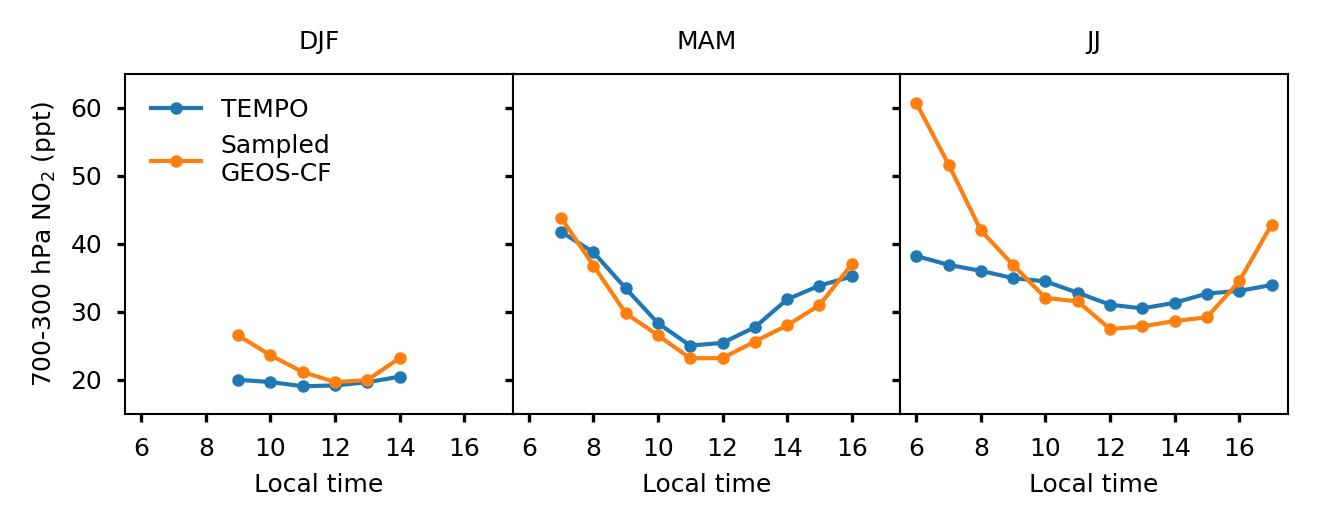 TEMPO
DJF
MAM
JJ
Sampled GEOS-CF
Free trop
NO2 (ppt)
Encouragingly good agreement between TEMPO and model in spring!
The afternoon minimum in spring FT NO2 may be due to enhanced NO2 photolysis (further investigation is needed with models)
Discrepancy in summer: TEMPO shows a flatter pattern in summer compared to spring, while the model exhibits a similar pattern to spring.
7
GLM indicates an error in GEOS-CF lightning diurnal variation
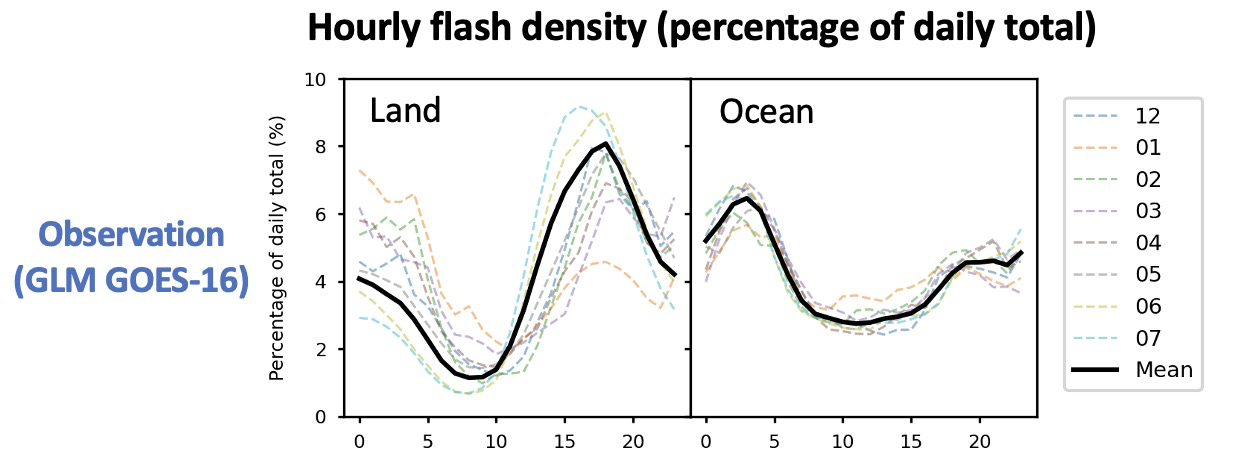 GEOS-CF is flatter, which would affect modeled FT NO2 diurnal cycle

GEOS-CF lightning flashes are a function of cloud-top height
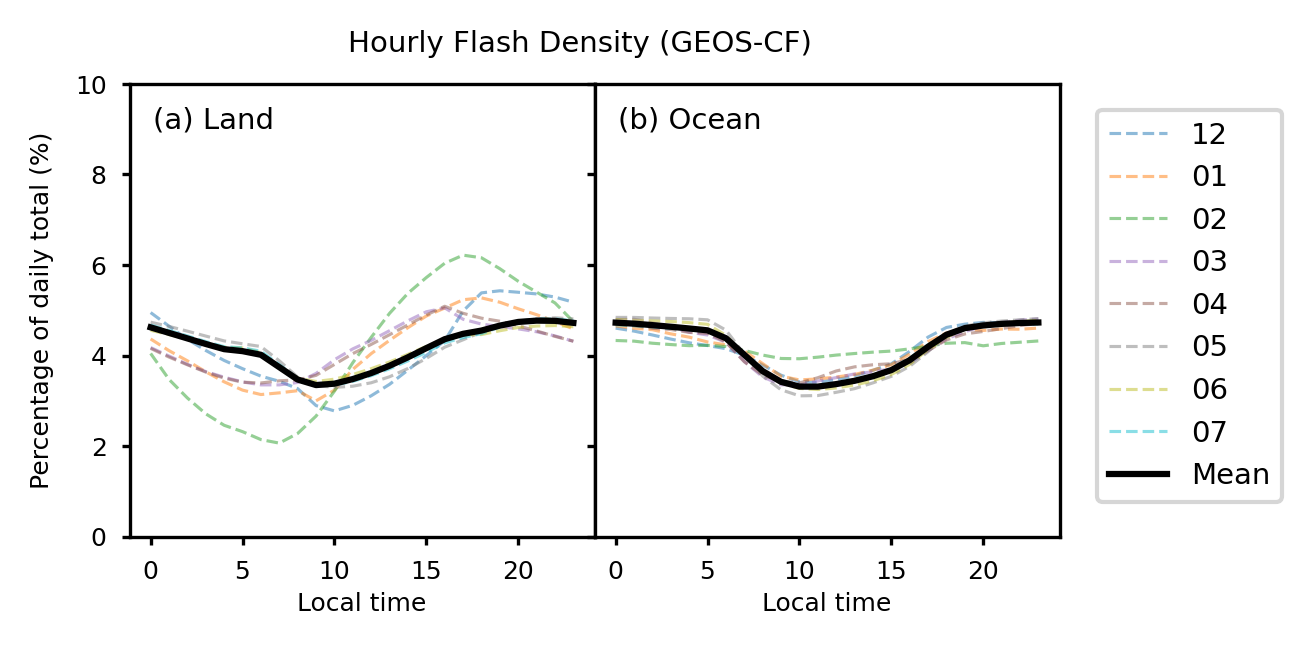 Land
Ocean
Model
(GEOS-CF)
8
Evaluating TEMPO FT NO2 against aircraft observations
700-300 FT NO2
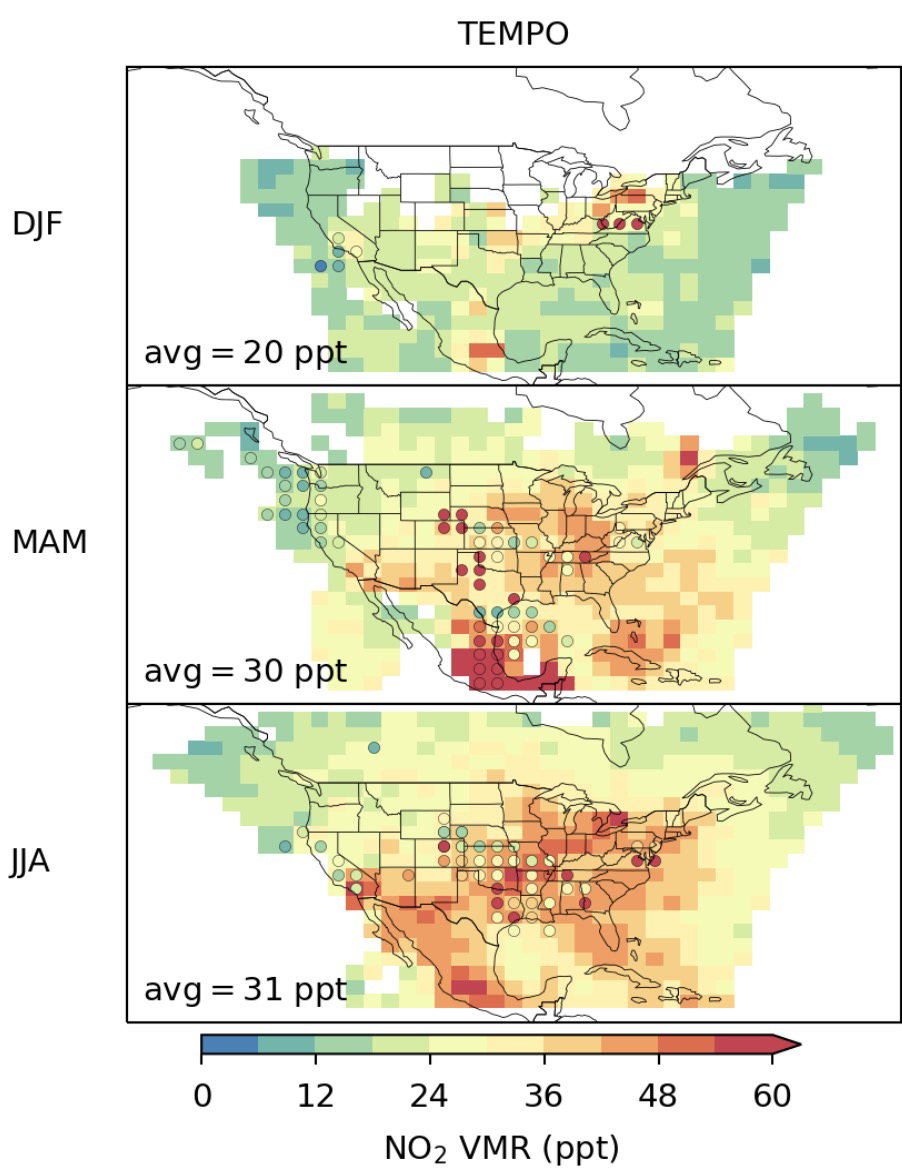 Two different populations:
TEMPO does not capture the observed high values in NO2 plumes.
TEMPO shows fair consistency with aircraft observations below 50 ppt (r=0.6, slope=1.1).
DJF
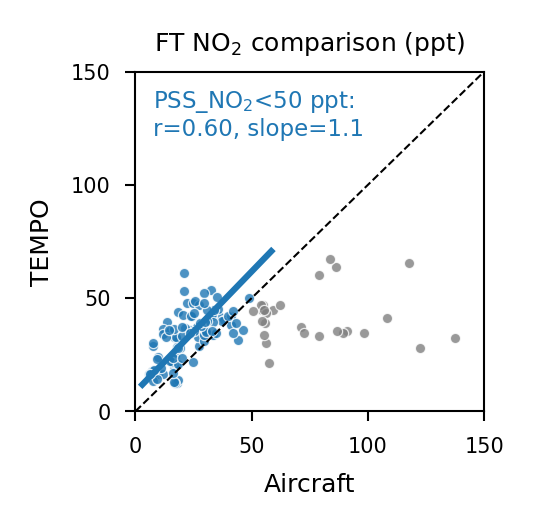 MAM
TEMPO
JJ
Aircraft PSS NO2
9
Takeaways
We present a new TEMPO cloud-sliced free tropospheric (FT, 700-300 hPa) NO2 seasonal product at a 2° × 2.5° spatial resolution and diurnal resolution over North America. 
There is a general agreement between TEMPO and GEOS-CF in terms of seasonality, spatial pattern, and diurnal variations.
Discrepancies suggest model errors in parameterizing lightning NOx emissions. 
TEMPO FT NO2 (700-300 hPa) shows fair consistency with aircraft observations.
Further analysis is needed: Combining TEMPO and GLM geostationary observations to improve lightning NOx parameterization; Using model to understand TEMPO FT NO2 diurnal variations.
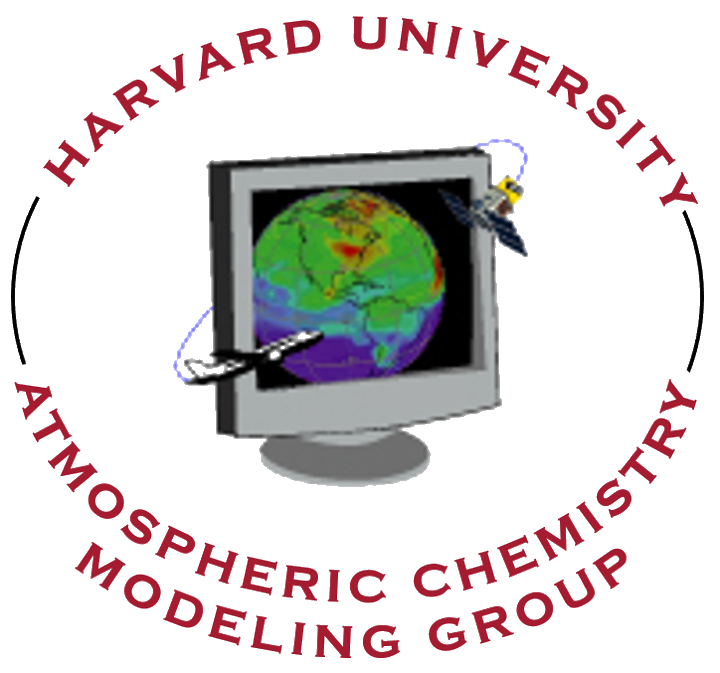 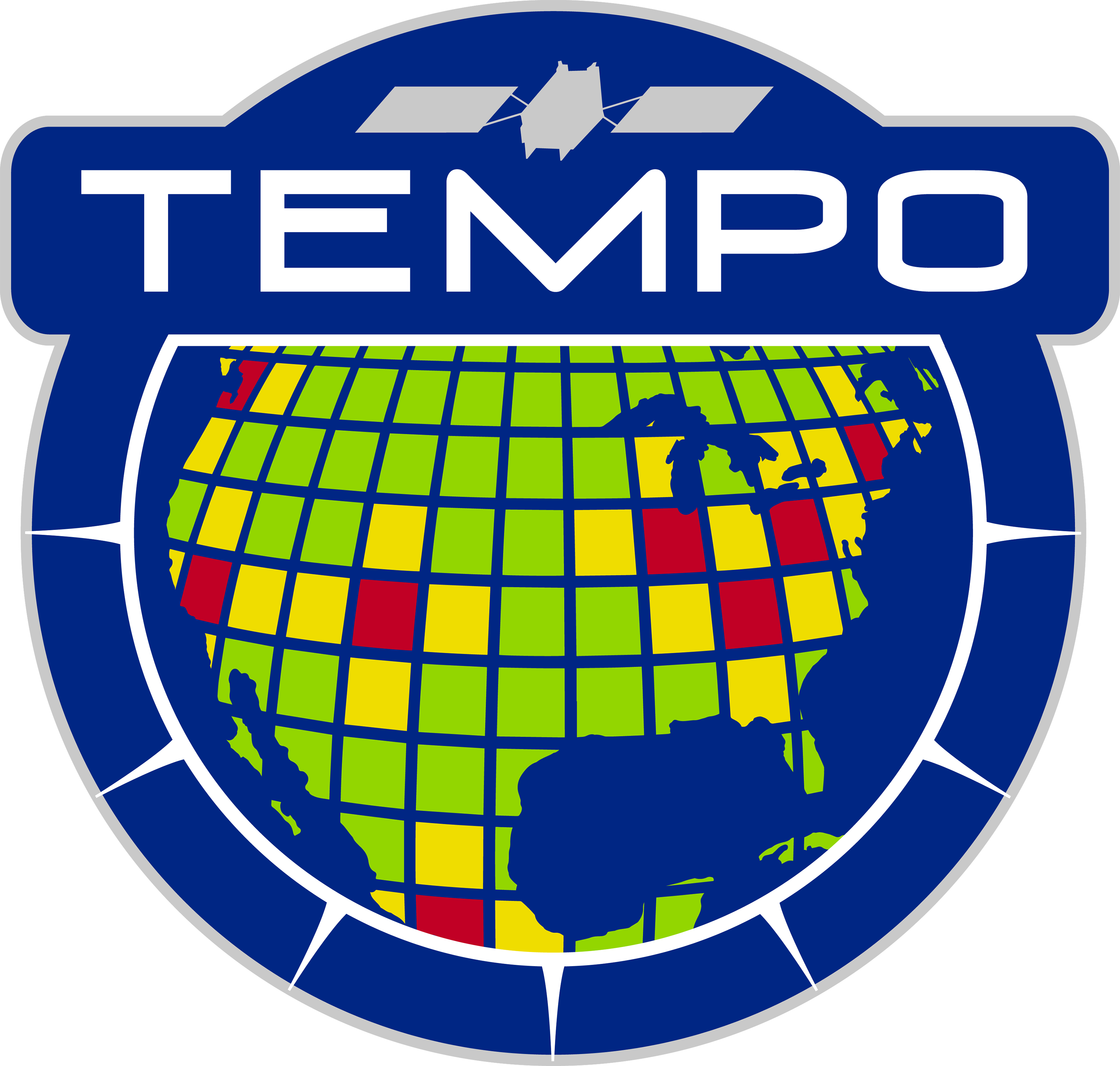 Any suggestions are welcome! 
Contact: rjdang@g.Harvard.edu
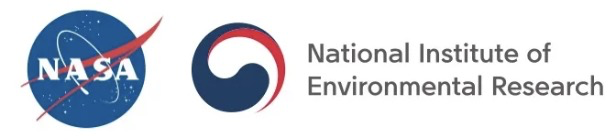 10